Article 102 TFEU: Debunking Myths
Or at very least trying to …
Dr Jorge Padilla
March 2024
Myth #1 – Too Many Type I errors
Ex post evidence is of limited value when assessing ex ante decisions
In my opinion, some decisions did not balance Type I and Type II errors correctly
No major qualms about market definition and dominance
Concerns about the use of implausible theories of harm
Concerns about the incorrect implementation of plausible theories of harm
But many alleged Type I errors were not so
Microsoft interoperability
Naked restrictions in exclusivity cases
Most legal tests under EU competition law balance Type I and Type II correctly
Myth #2 – Too Many Type II errors
Ex post evidence is of limited value when assessing ex ante decisions
Few cases but in key sectors
Pharma – excessive pricing / pay for delay
Energy – vertical foreclosure / excessive pricing
Telecoms – margin squeeze
Infrastructure – refusals to deal
Big Tech – self-preferencing
Deterrence v punishment
Article 102 TFEU is not a market investigation / market design / regulation tool
Myth #3 – The More Economic Approach has Led to Under-enforcement
Limited role of economics in Article 102 TFEU cases
Especially limited role in judicial review
Economic analysis may have contributed, but it is not the main cause of delay
Compare the amount of economic analysis and the duration of the process in Article 102 cases and in merger control
Greater reliance on plausible theories of harm and more rigorous implementation of such theories
Myth #4 – Article 102 TFEU Guidelines Are Unnecessary
Case law continues trying to clarify key elements of the Article 102 architecture
And, with due respect to the General Court and the Court of Justice, I am not sure whether they are clarifying much
I believe the problems are two:
First, there is a mismatch between old concepts – such as competition on the merits – and the courts try to square the circle to the best of their understanding
Second, some new concepts – such as the As Efficient Competition Principle – are often misinterpreted
The Commission could help here but I am concerned that they may prioritize discretion – the will to win cases rightly or wrongly – over intellectual rigour and consumer welfare
Thank you!
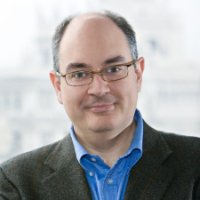 jpadilla@compasslexecon.com
View my research on my SSRN author page: http://ssrn.com/author=47132
6
[Speaker Notes: Thank you very much for your attention!]
Locations
Brussels
Buenos Aires
Berlin
Boston
Chicago
Beijing
23 Square de Meeus7th FloorBrussels, 1000Belgium
Bouchard 54711th FloorBuenos Aires, C1106ABGArgentina
Kurfürstendamm 217Berlin, 10719Germany
200 State Street9th FloorBoston, MA 02109US
332 South Michigan AvenueSuite 1300 Chicago, Illinois 60604US
Level 16, China World Tower ANo.1 Jianguomenwai Avenue, Chaoyang DistrictBeijing, 100004
Helsinki
London
Los Angeles
Copenhagen
Düsseldorf
Houston
Unioninkatu 304th FloorHelsinki, 00100Finland
5 Aldermanbury Square14th FloorLondon, EC2V 7HRUK
2029 Century Park ESuite 1280, Los Angeles California 90067 US
Bredgade 6Copenhagen Capital Region 1260 Denmark
Kö-BogenKönigsallee 2b, 5th FloorDüsseldorf, 40212Germany
1301 McKinney StreetSuite 3500Houston, TX 77010US
Miami
Paris
Milan
Oakland
Madrid
New York
78 SW 7th Street6th Floor, Suite 06-110Miami, FL 3313US
22 Place de la Madeleine4th FloorParis, 75008France
Via San Raffaele, 1Milan, 20121Italy
1111 BroadwaySuite 1500Oakland, CA 94607US
Paseo de la Castellana 79th FloorMadrid, 28046Spain
156 W 56th St19th FloorNew York, NY 10019US
Pasadena
Singapore
Washington, DC
Santiago
55 South Lake AvenueSuite 650Pasadena, CA 91101US
8 Marina ViewAsia Square Tower 1, Level 42 Singapore,Singapore 018960
555 12th Street NWSuite 501Washington, DC 20004US
Av. Apoquindo 4001, Office 505, Las CondesSantiago, 7550162Chile
This report has been prepared by Compass Lexecon professionals. The views expressed in this report are the authors only and do not necessarily represent the views of Compass Lexecon, its management, its subsidiaries, its affiliates, its employees or clients.